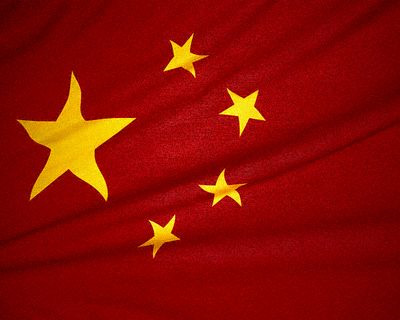 Republik poblek Sina


      中华人民共和国


Zhōnghuá Rénmín Gònghégu
Sellit ouzh ar luc’hskeudennoù-mañ ha klokait an daolenn-mañ
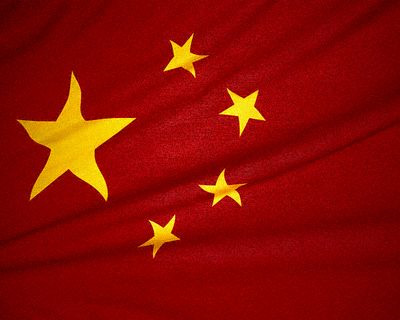 Sina an arvor

Skouer Shangai
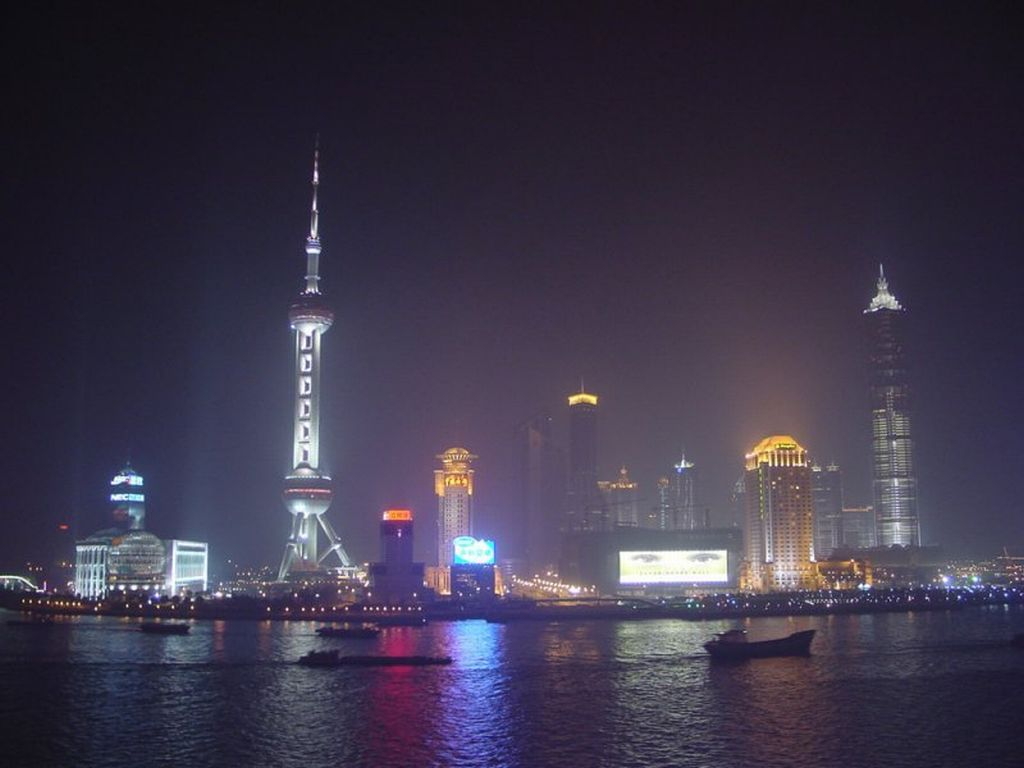 Shanghai (e sinaeg: 上海) : 18 000 000 a dud o chom eno.
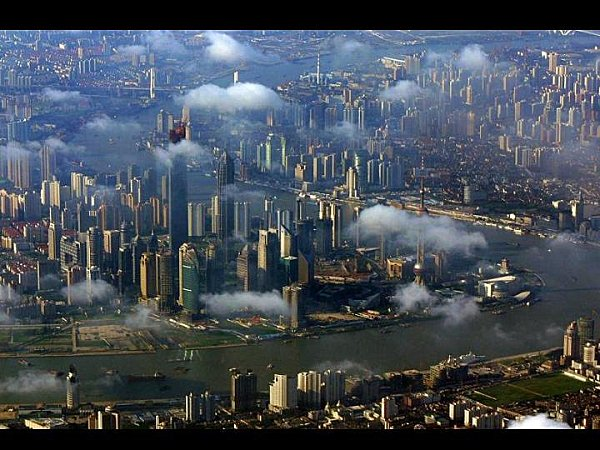 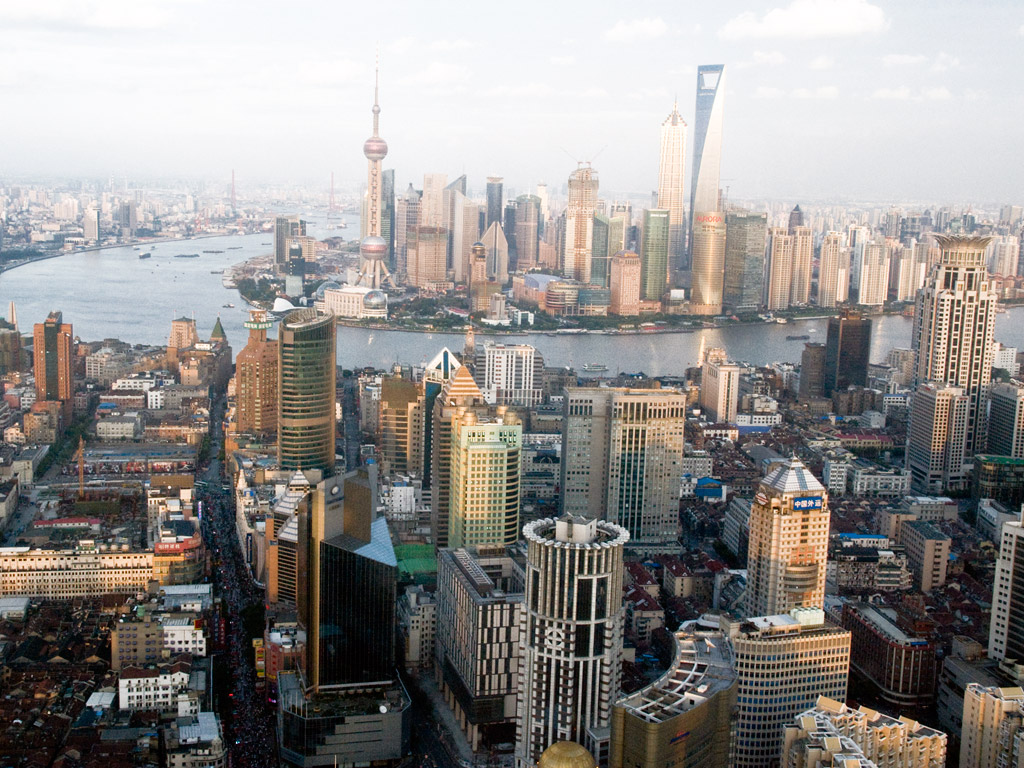 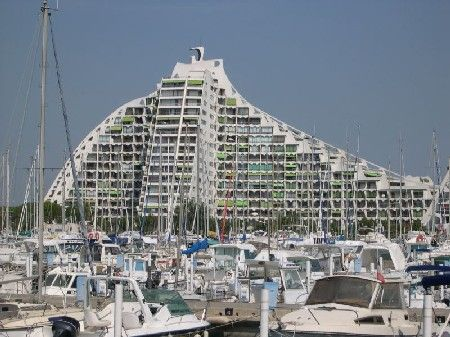 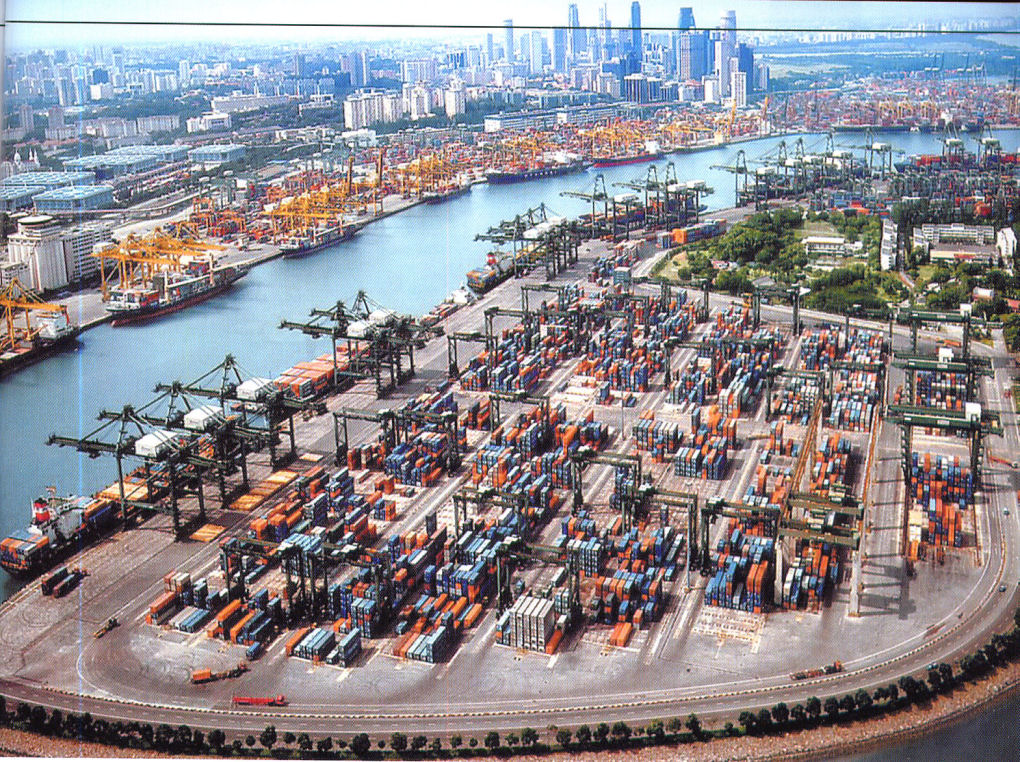 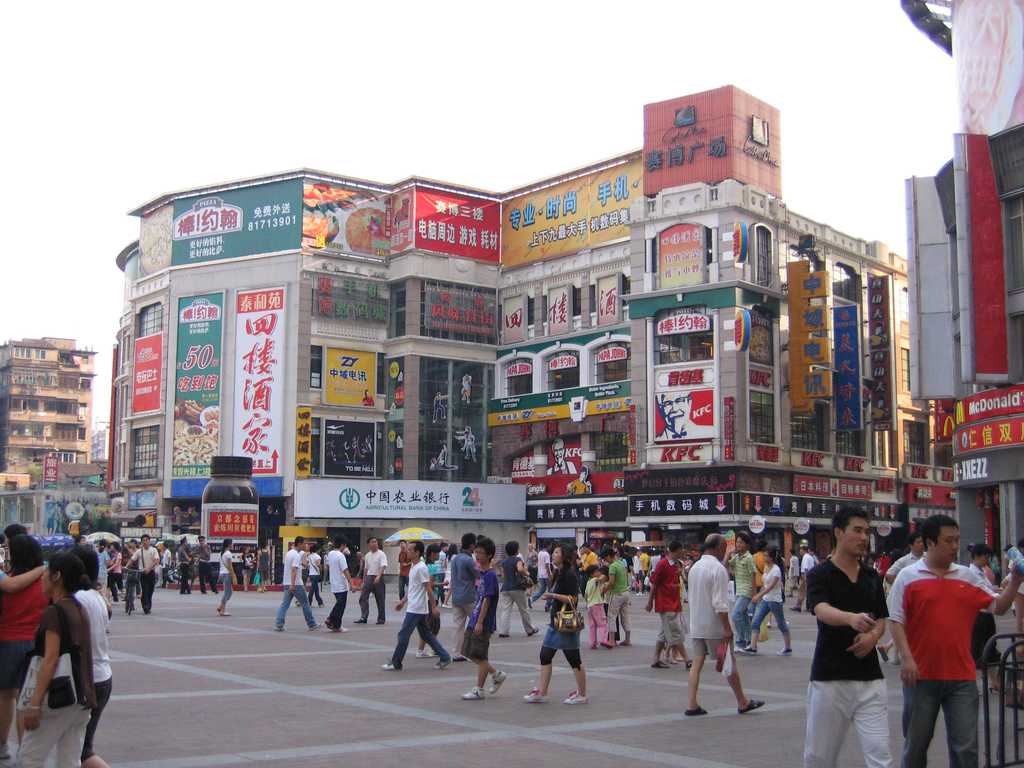 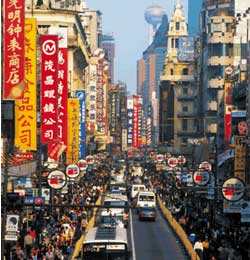 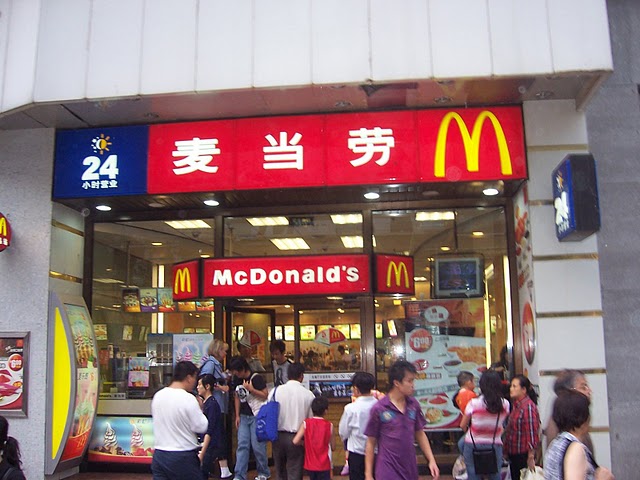 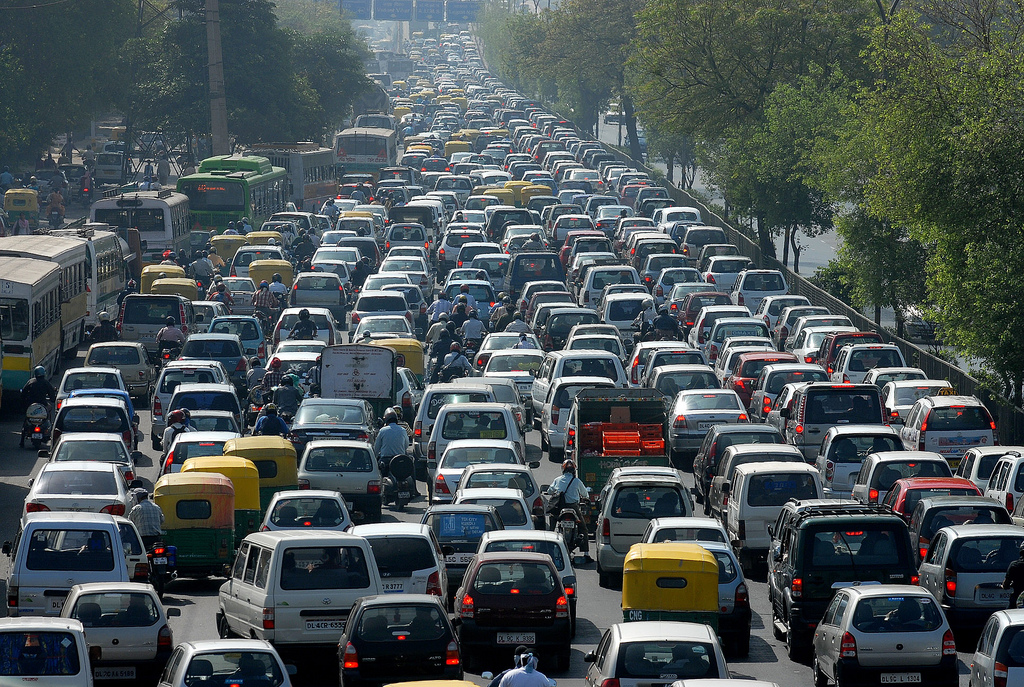 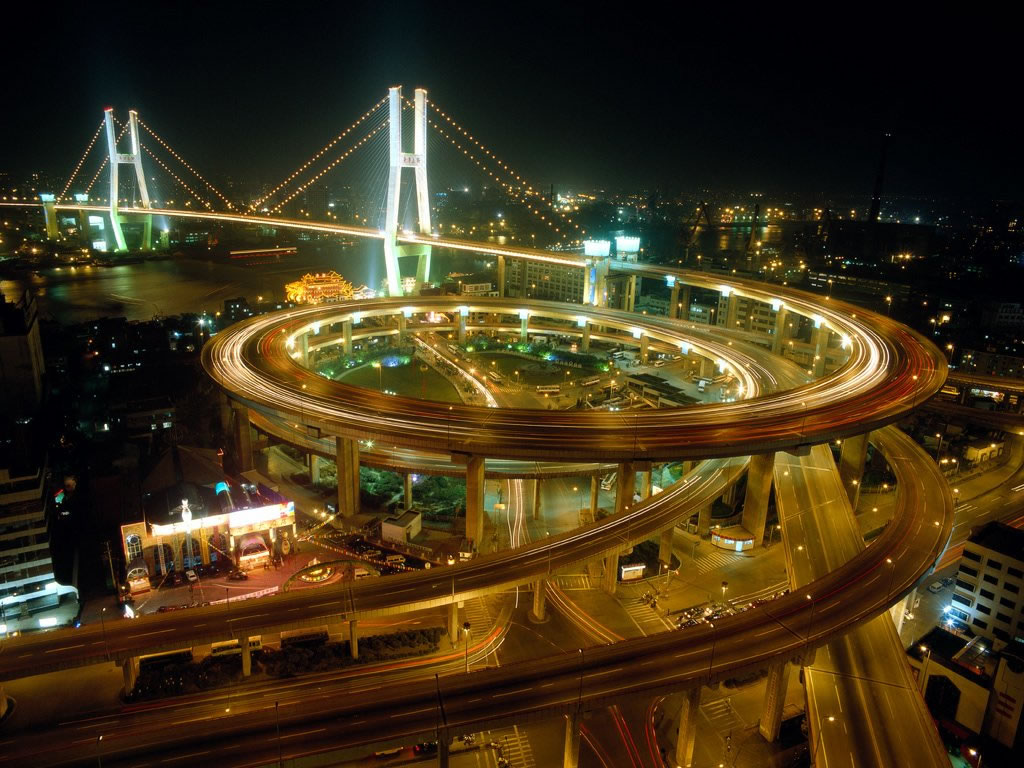 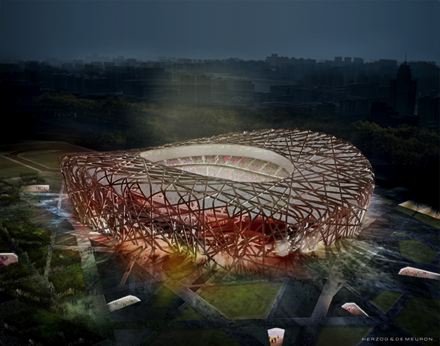 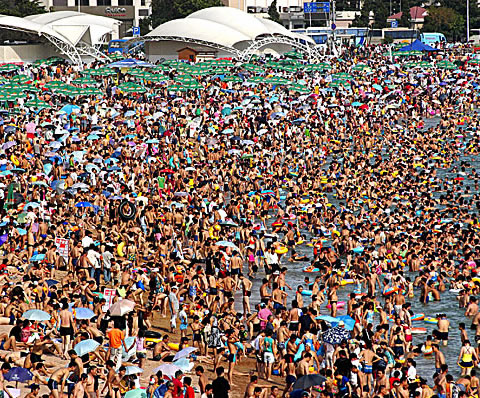 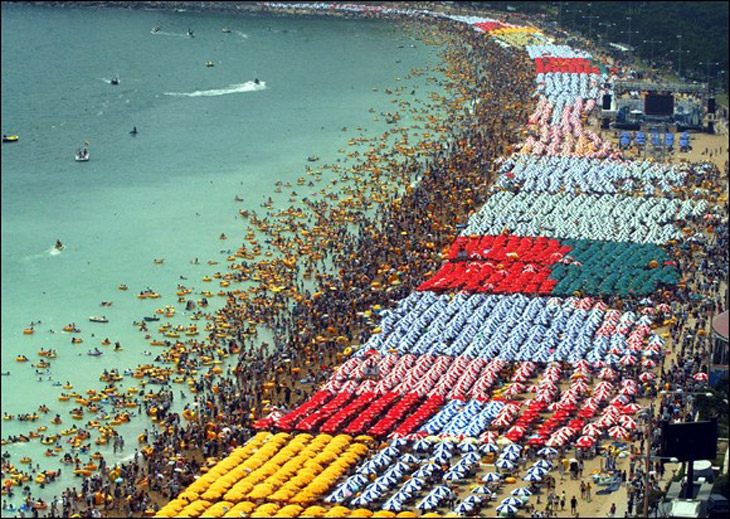 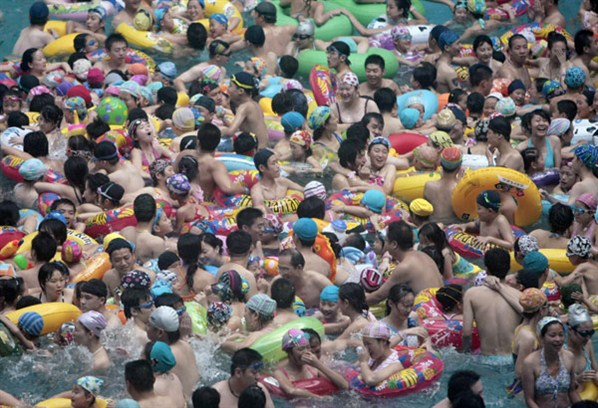 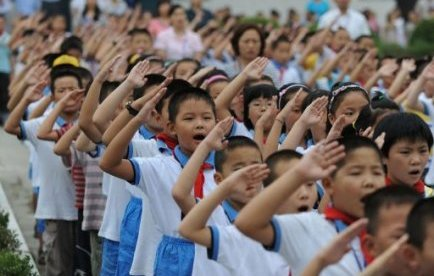 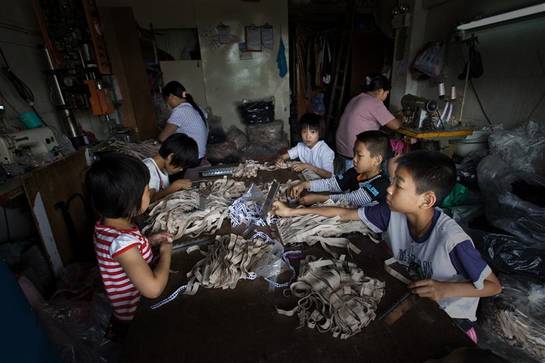 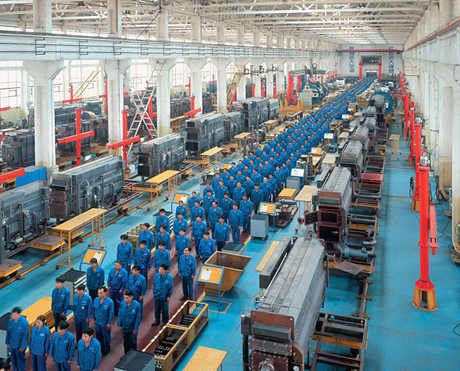 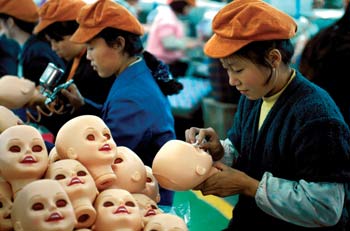 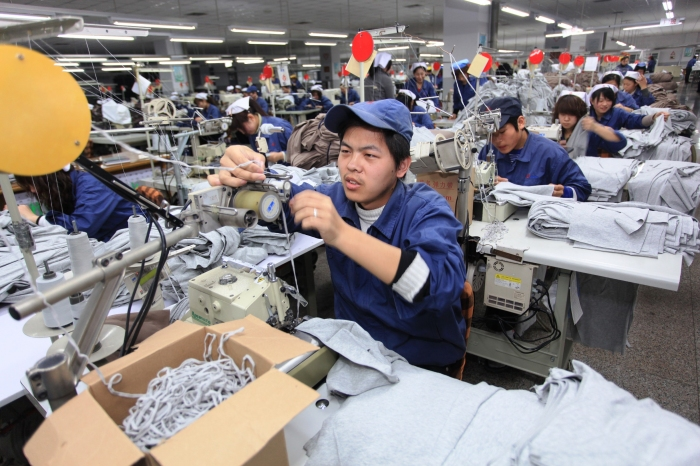 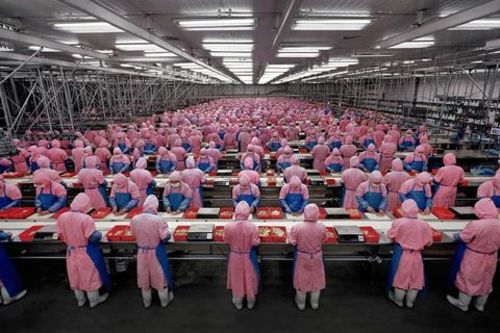 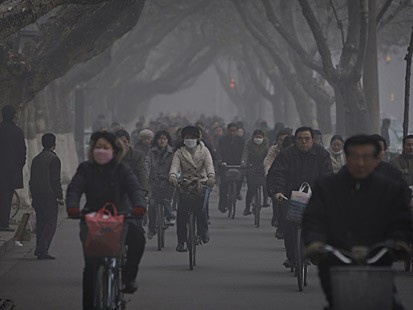 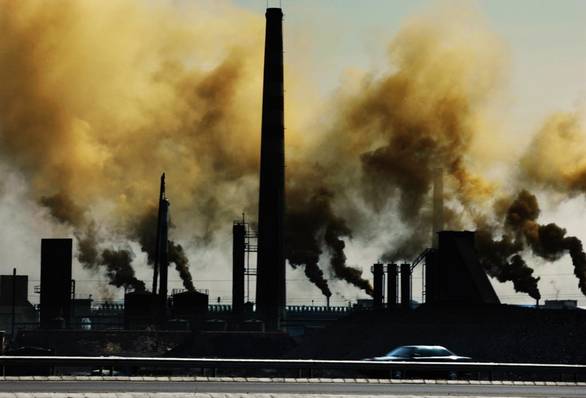 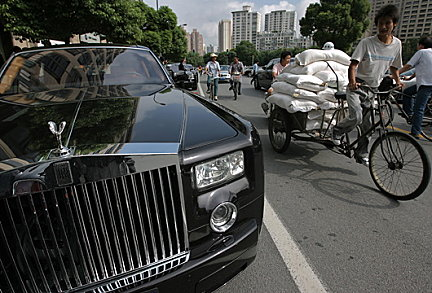 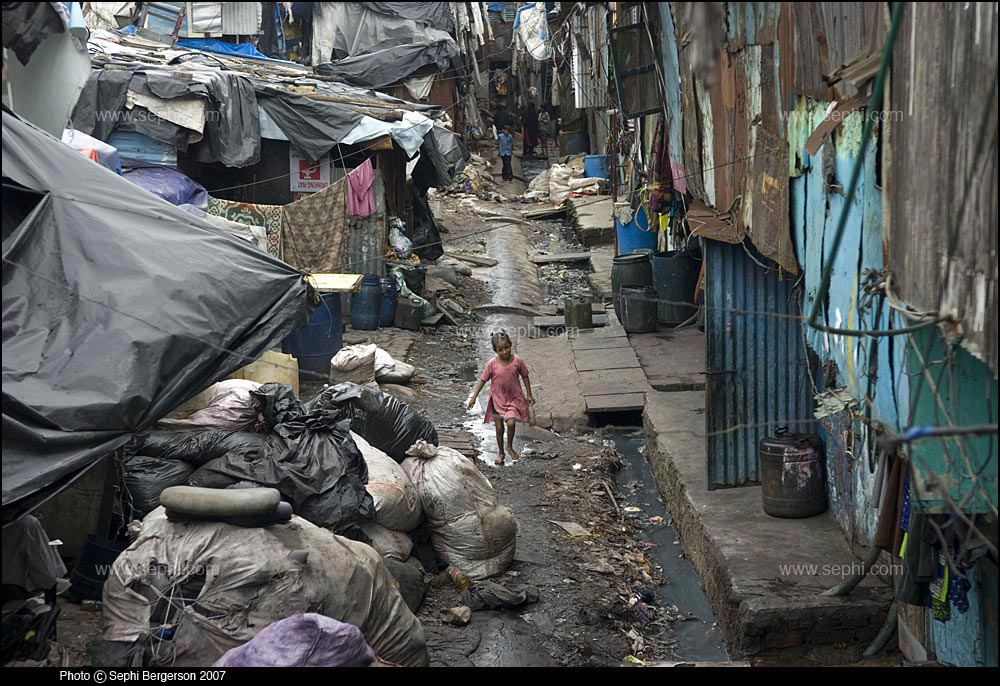 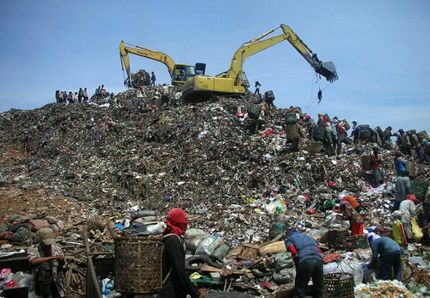 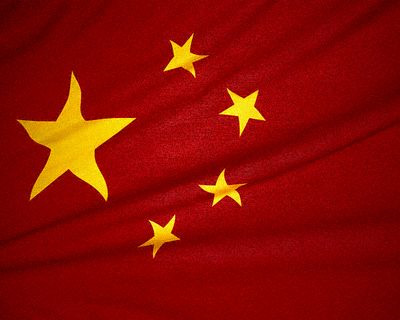 Sina an diabarzh
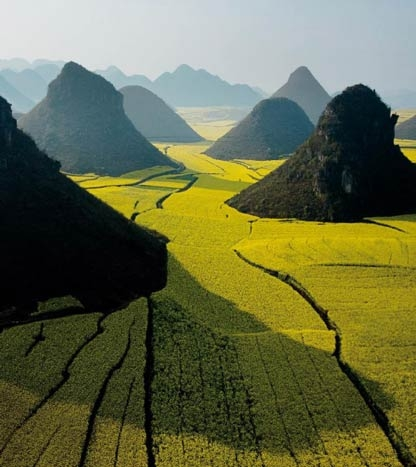 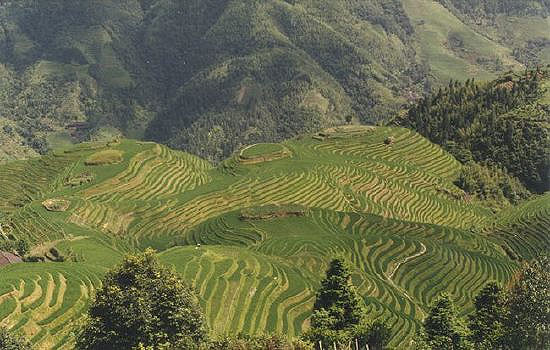 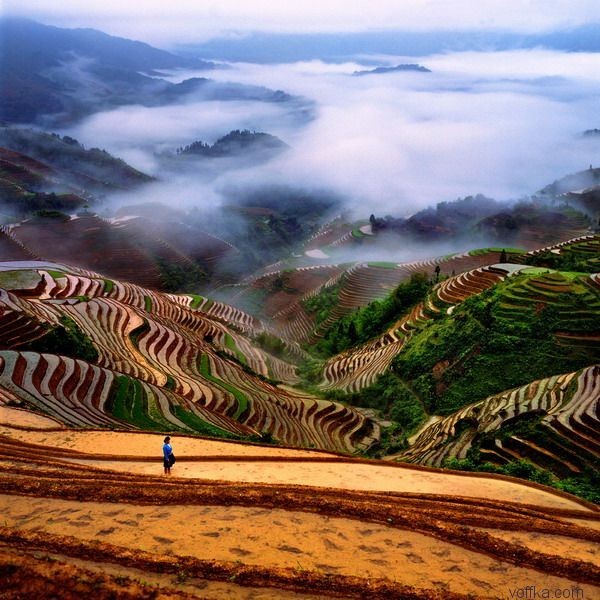 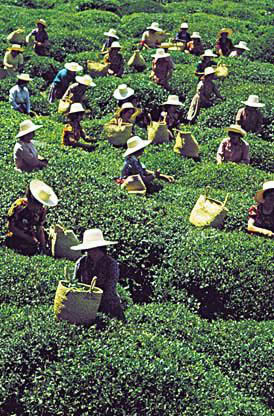 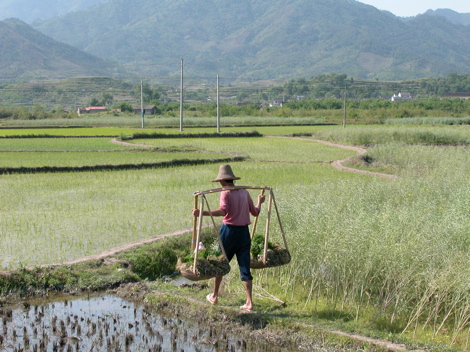 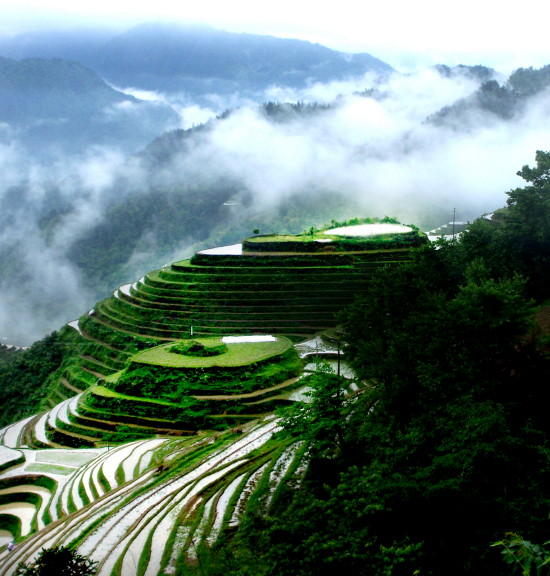 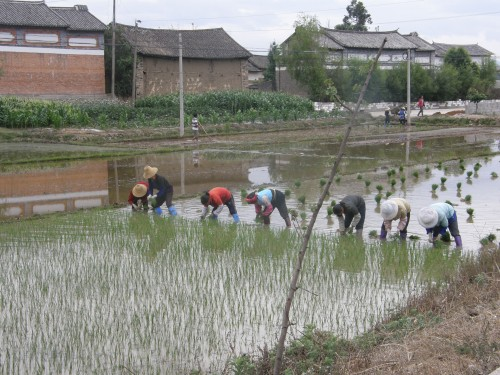 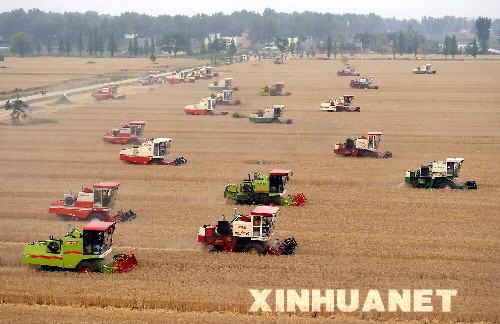 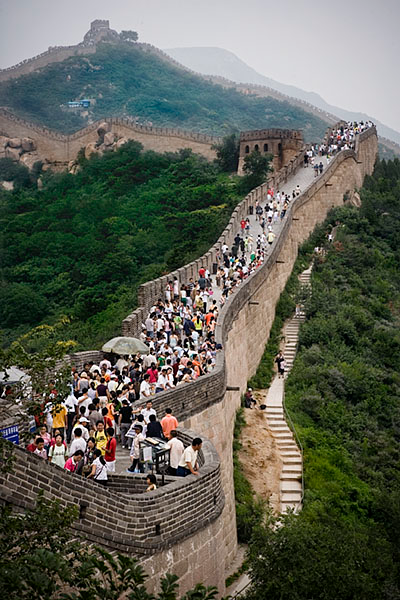 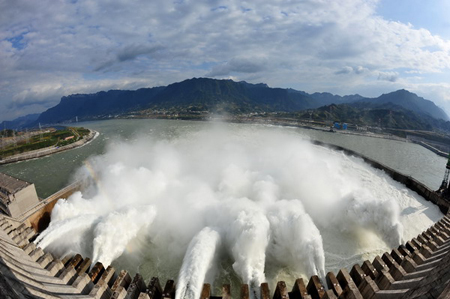 Stankell an Teir C'hanienn, (三峡大坝 e sinaeg pe Sanxia ) lec'hiet e Sina, war ar stêr Yangzijiang
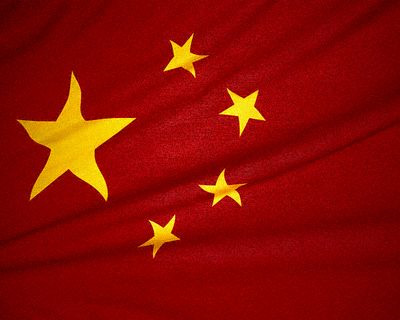 Sina ar c’hornog

Skouer tibet
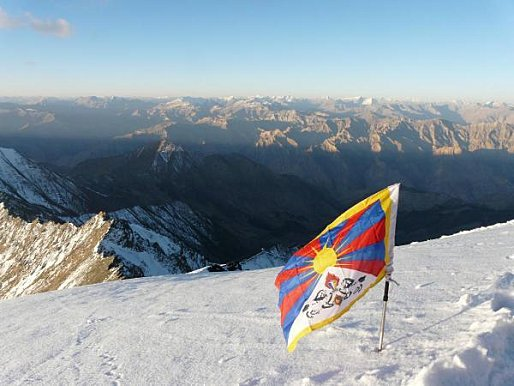 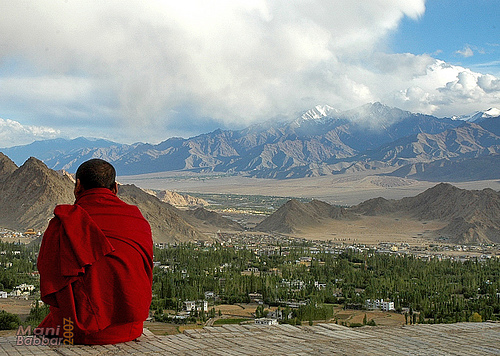 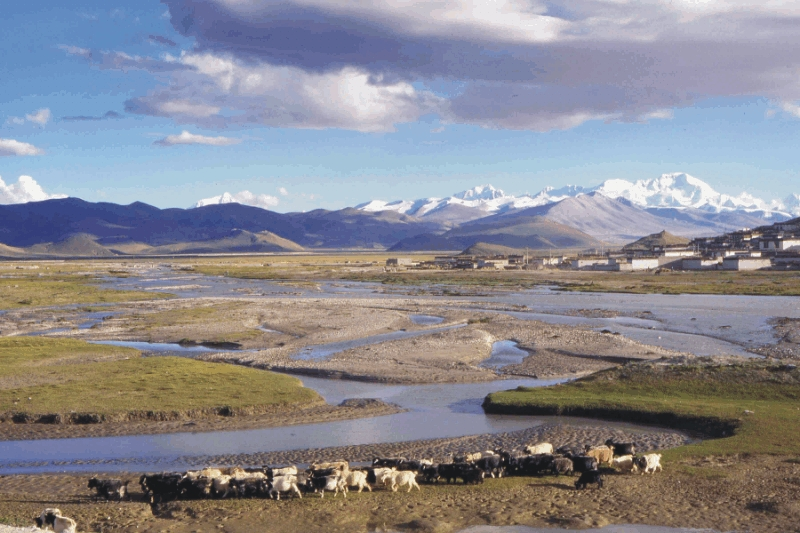 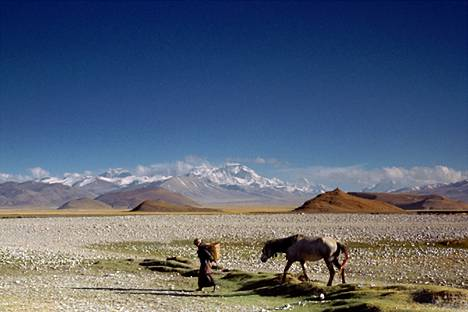 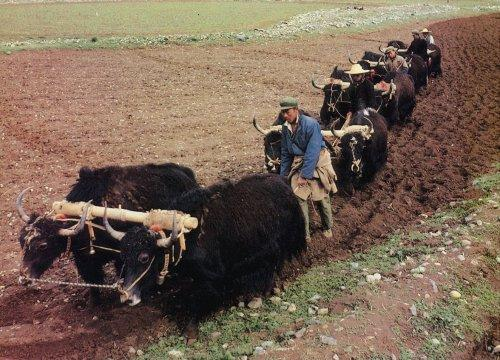 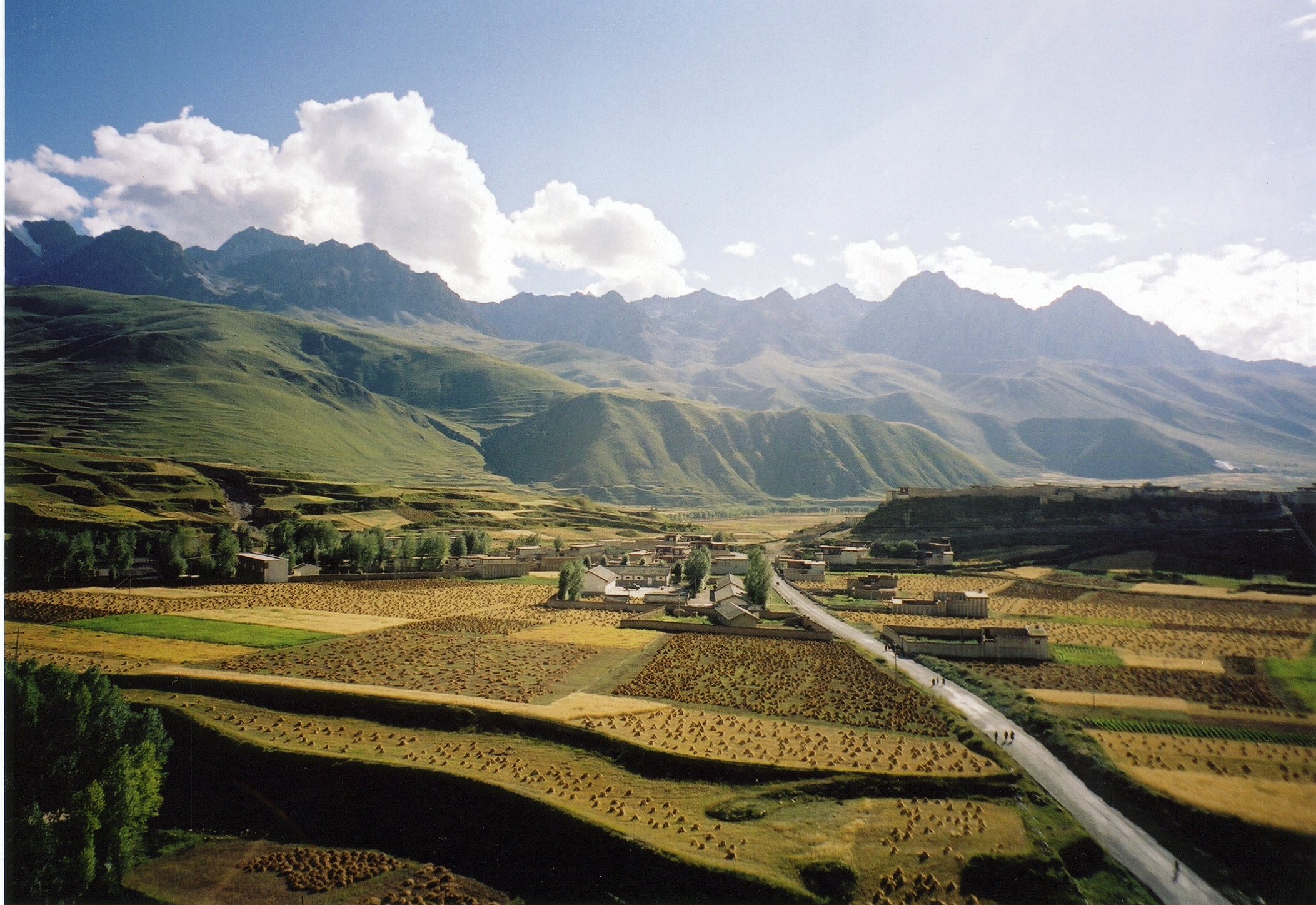 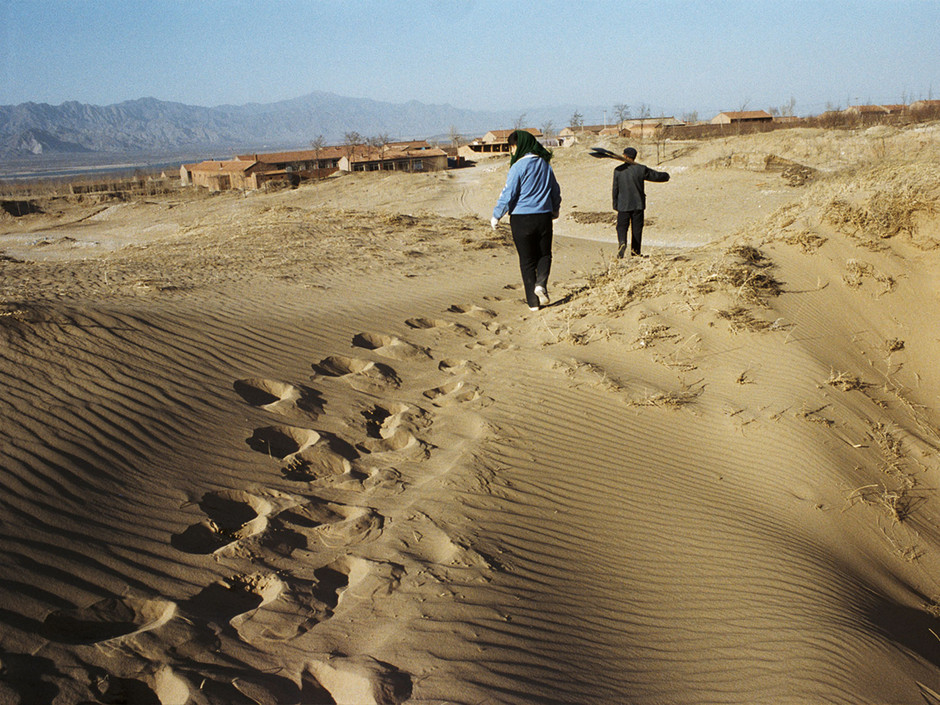 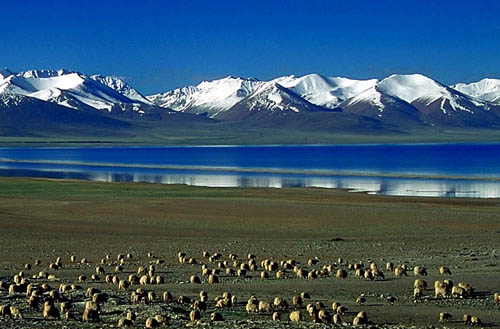 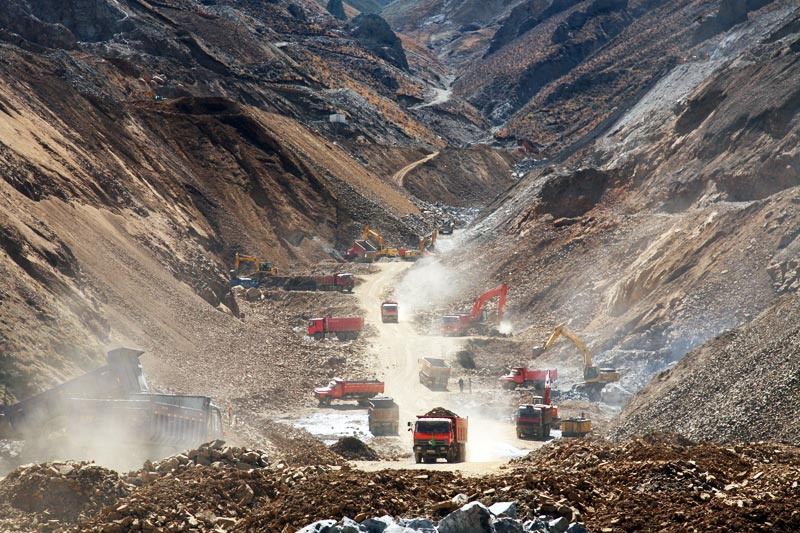 Danvezioù kailh korvoet e Tibet
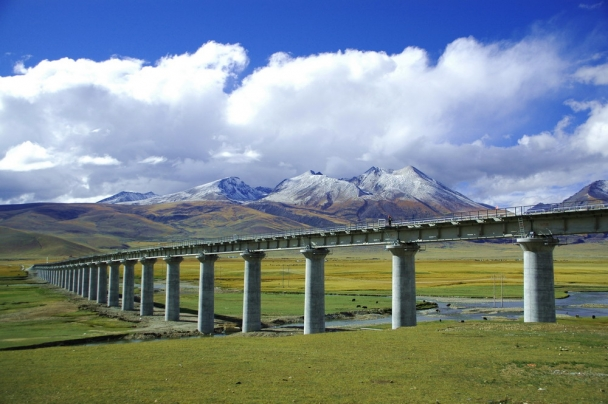 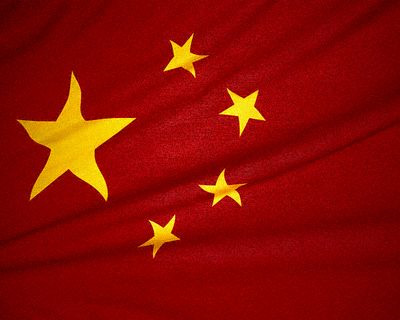 Kartennoù Sina
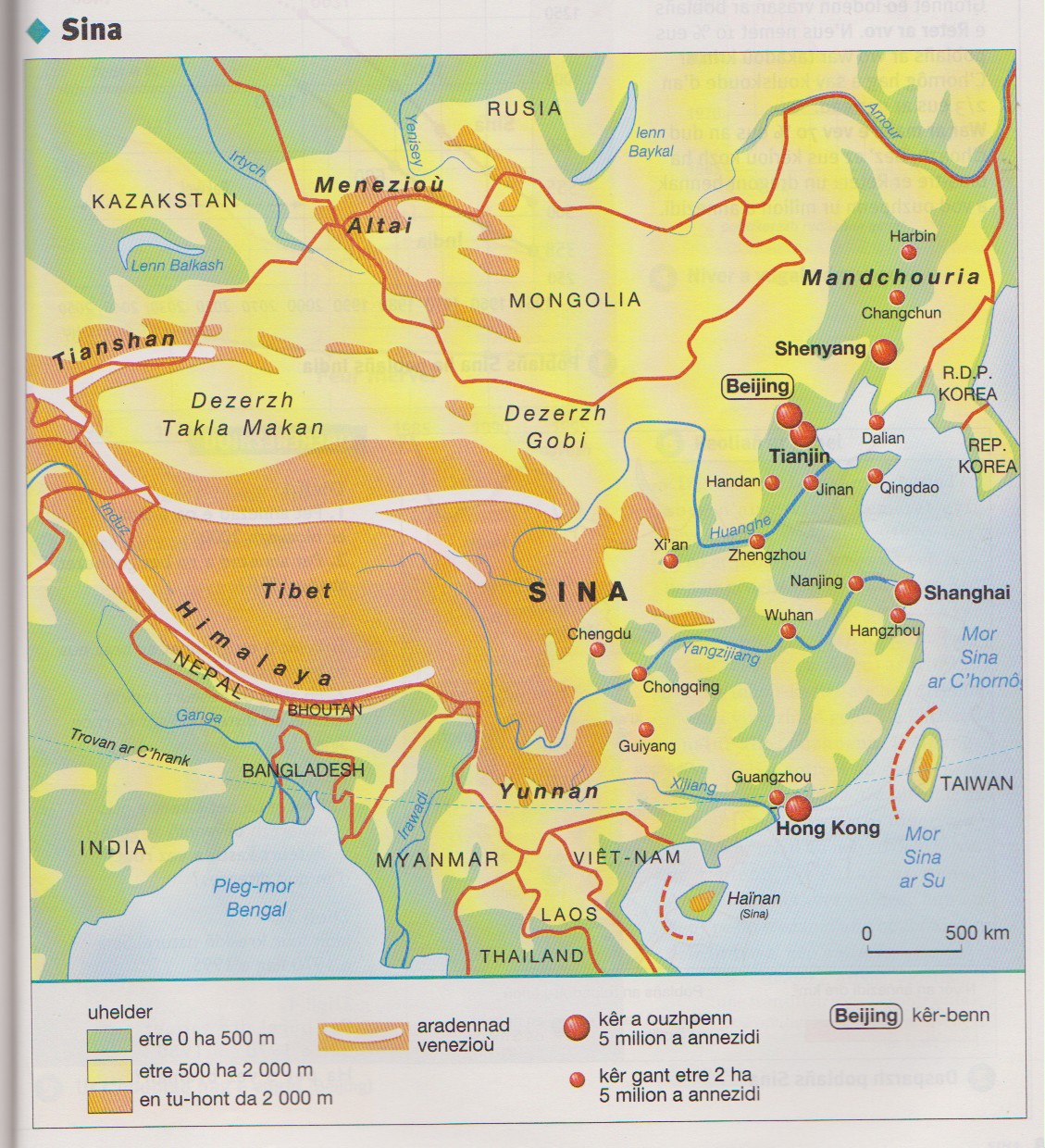 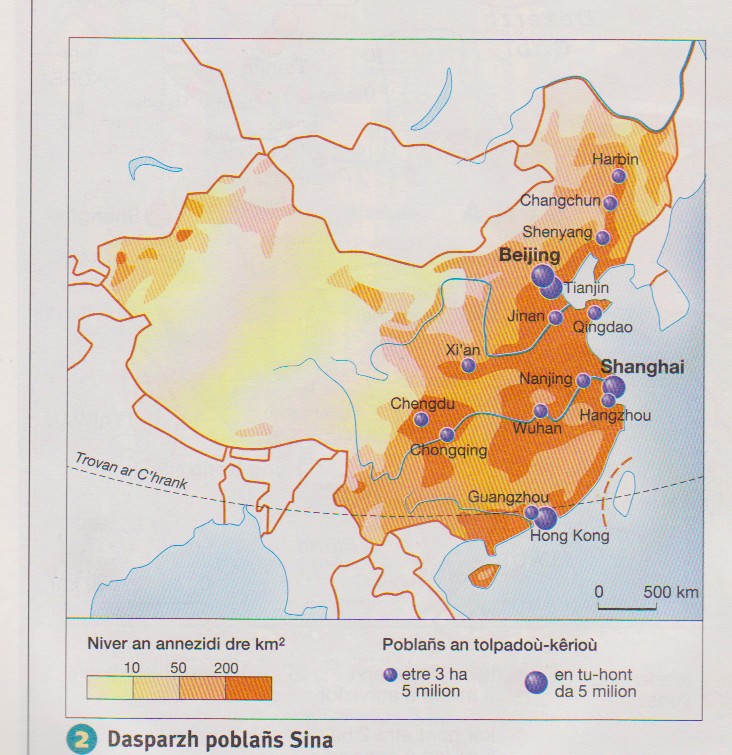 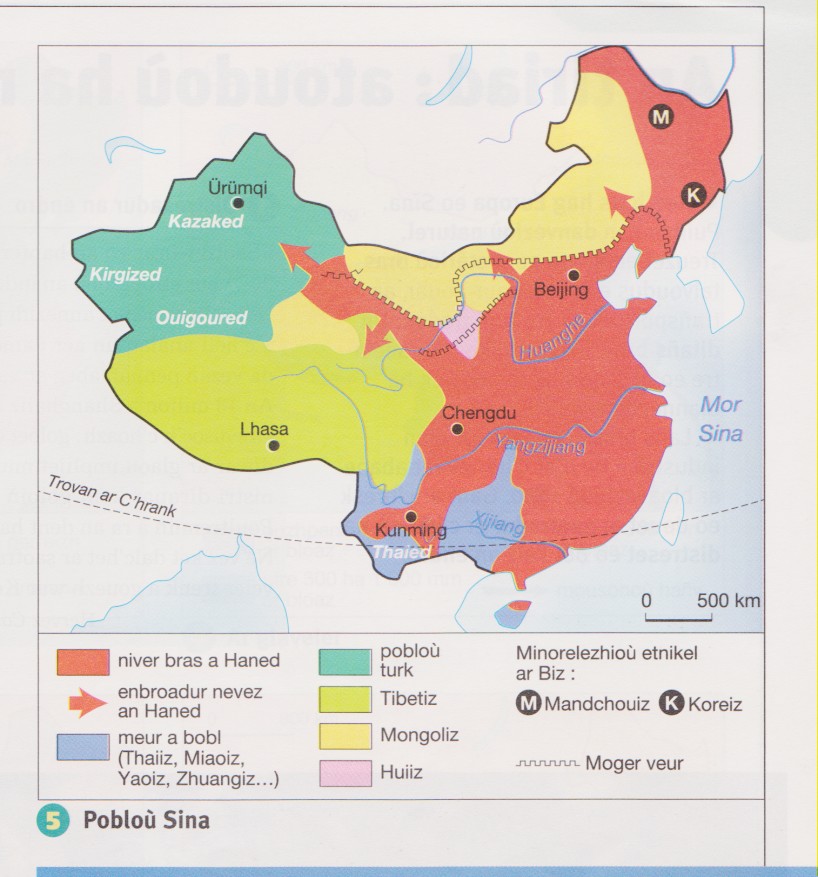